Kopijavimas ir pasukimasCopying and rotating
Pavyzdys
Example
Įrankių juostoje susiraskite trikampį ir stačiakampį:Find shapes of triangle and rectangle on the toolbar:
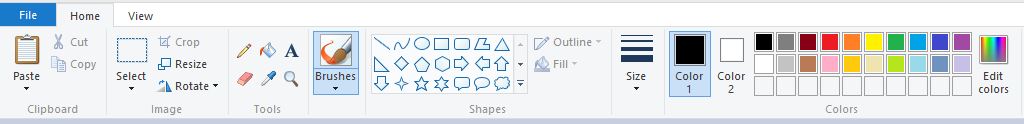 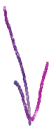 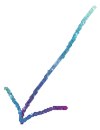 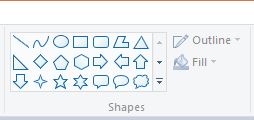 Iš stačiakampio ir trikampio sukonstruokite tokią figūrą:Form following shapes: triangle and rectangular in the same order as in the example. 1.                                2.
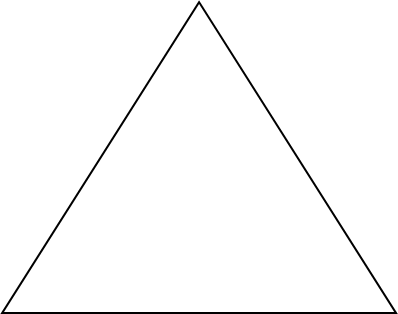 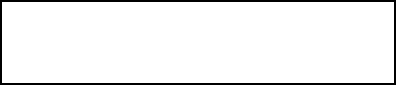 Ją nuspalvinkite pasirinkta spalva.Select a color of the shapes.
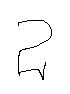 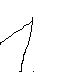 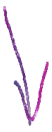 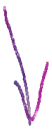 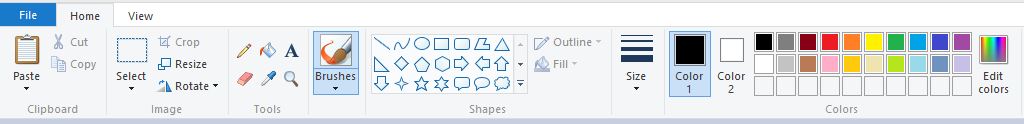 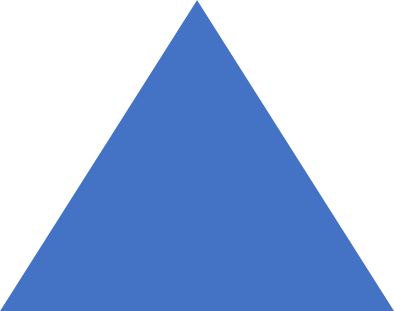 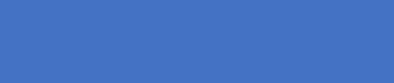 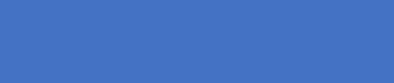 - Pasirinkite mygtuką pažymėti - tada komandą skaidrus žymėjimas-  -  pažymėkite paveikslėlį kaip parodyta- tada pažymėtą sritį nukopijuokite
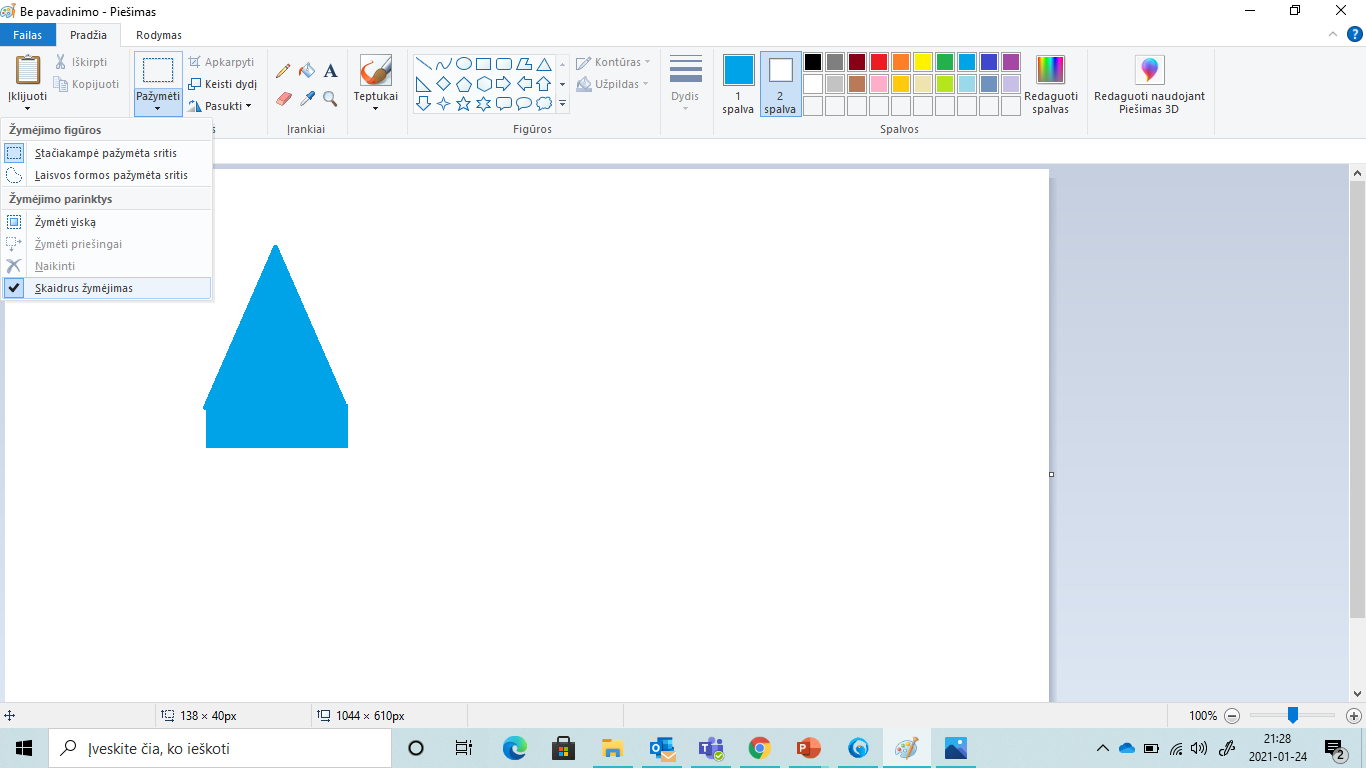 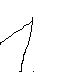 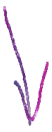 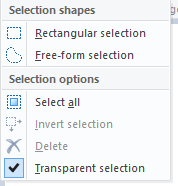 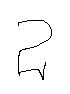 1.Press – Select;2.Then click on – Transparent selection;3.Then copy the selected area to get one shape;
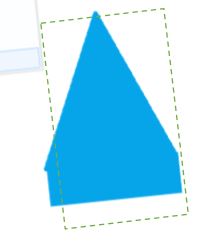 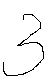 Kelis kartus įklijuokite nukopijuotą figūrą, kad gautumėte panašų paveikslėlįCopy and paste the shape several times
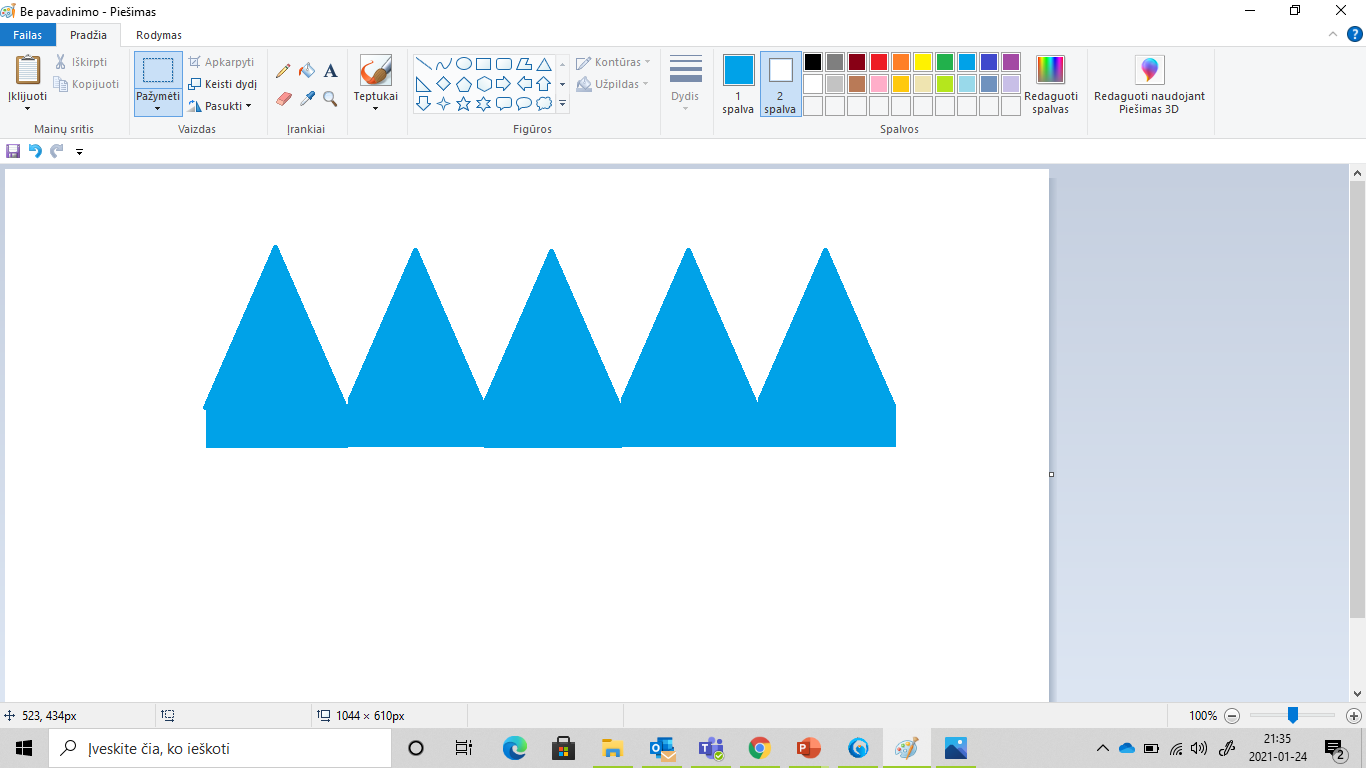 Atsimikite!
Įklijuojamas paveikslėlis atsiras lapo kampe, jį nutempti į kitą vietą galite tik kol jis yra pažymėtas (t.y. apvestas punktyrine linija)
Remember!
Pasted image will appear in the corner of the page;
You can only drag it to another location while it is highlighted (i.e. surrounded by a dotted line)
Pakeiskite naujai įklijuotos figūros spalvąChange a color of pasted shape
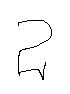 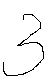 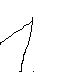 Pažymėkite ir iškirpkite nuspalvintą figūrąHighlight and cut out the colored shape
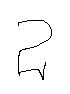 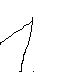 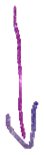 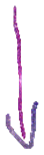 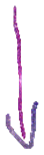 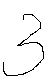 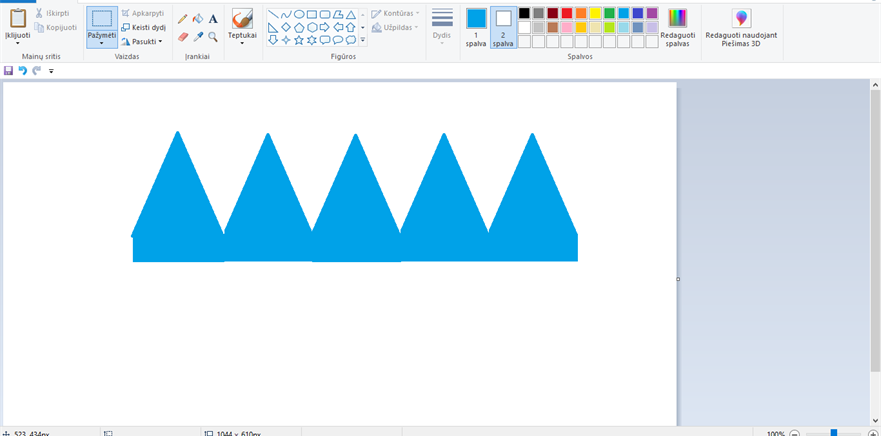 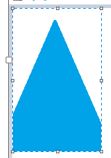 Iškirptą figūrą įklijuokite keletą kartų, kad gautumėte panašų paveikslėlį:Copy and paste the shape several times
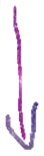 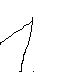 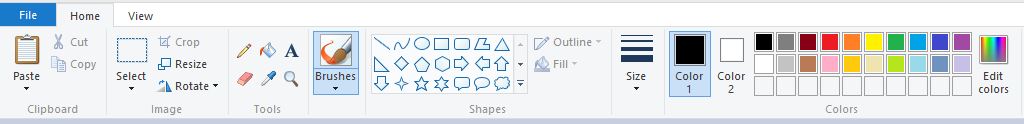 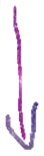 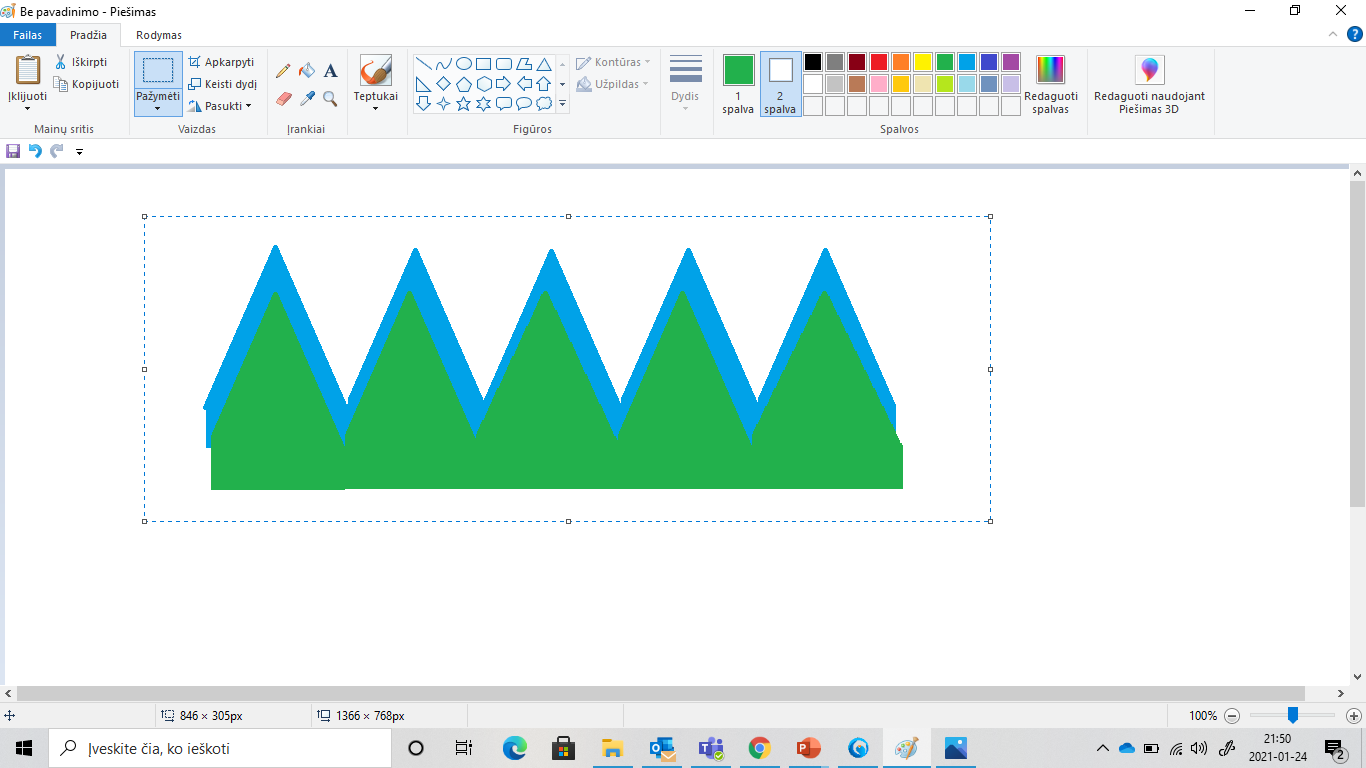 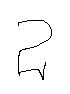 Pažymėkite ir nukopijuokite visą paveikslėlį:-Select;-Copy the entire image;
Paveikslėlį įkelkite ir apsukiteUpload and rotate the image.
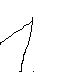 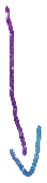 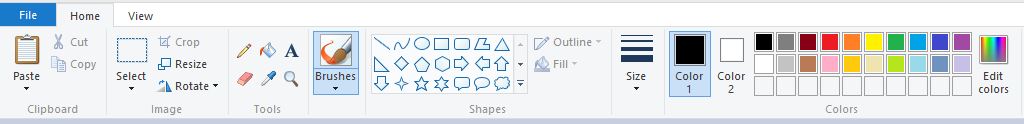 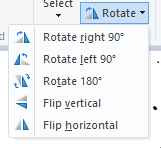 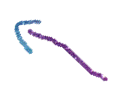 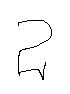 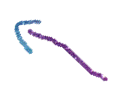 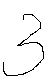 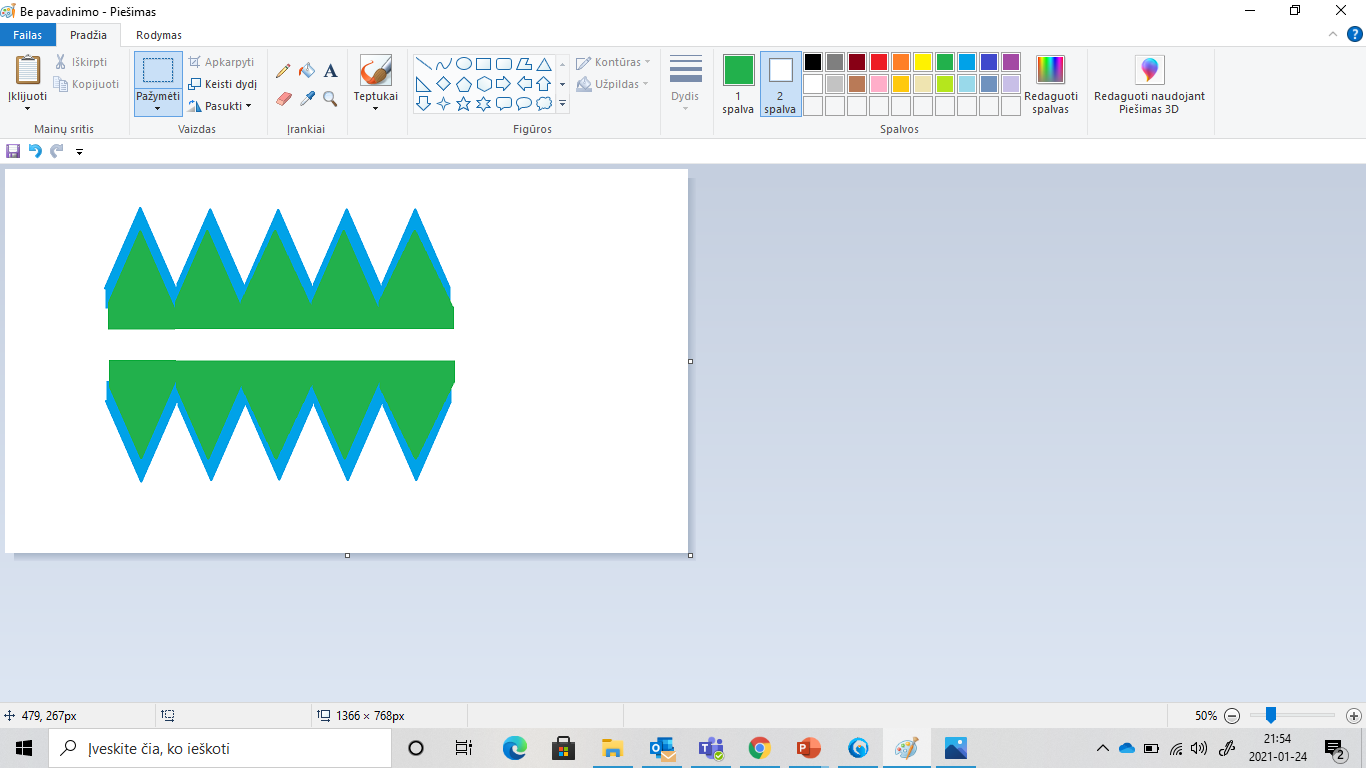 Jei viską atlikote teisingai turėjote gauti štai tokį piešinį:The result.
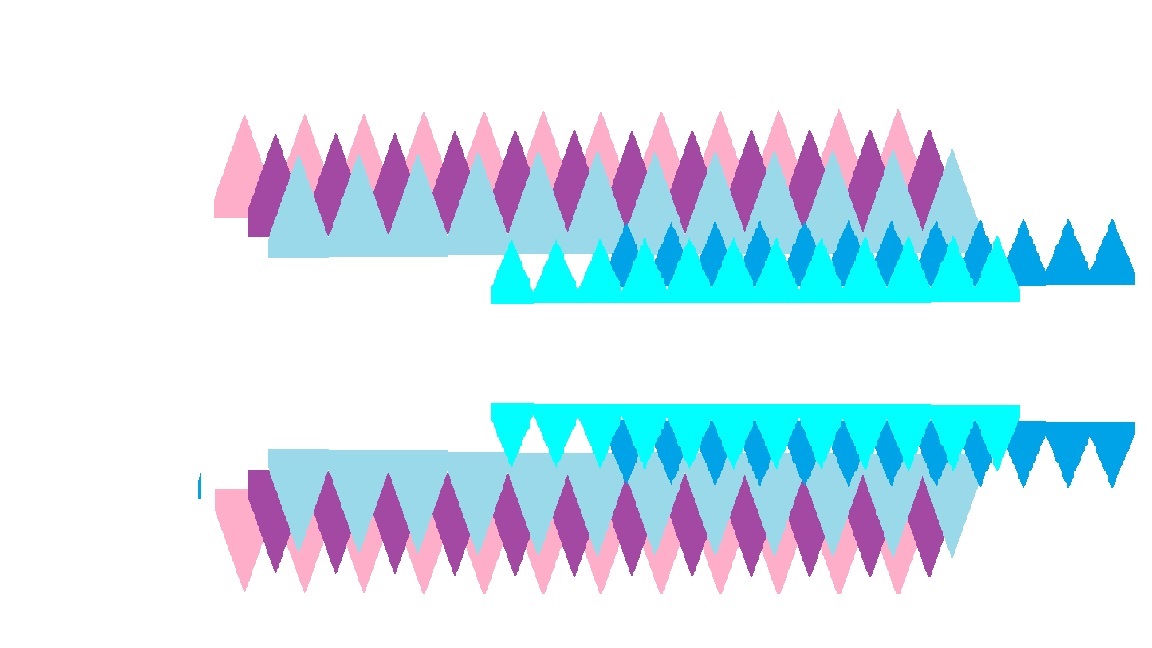 Daugiau kartų atlikus šiuos veiksmus galima gauti ir tokį piešinį...The same steps can be used many times to obtain such a drawing like in the picture.
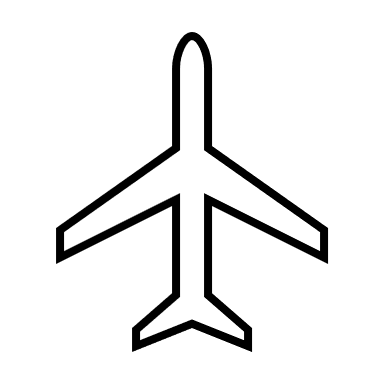 O kokį piešinį iš šių figūrų galėtum sukurti tu?What kind of drawing can you create using these figures?